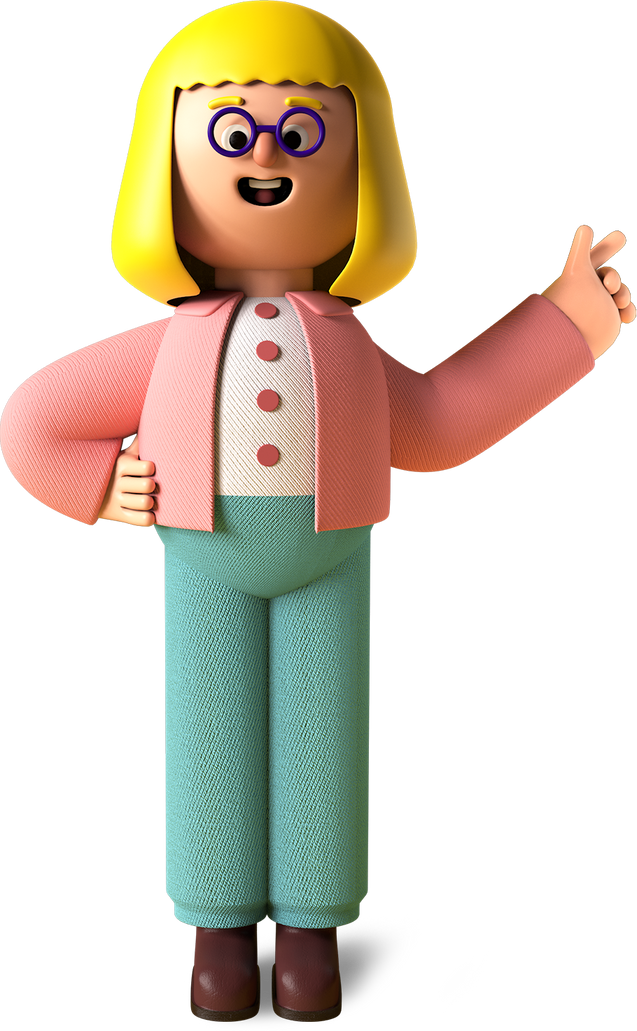 EQUITY DIVERSITY& INCLUSION 
IN HEALTH AND SOCIAL CARE
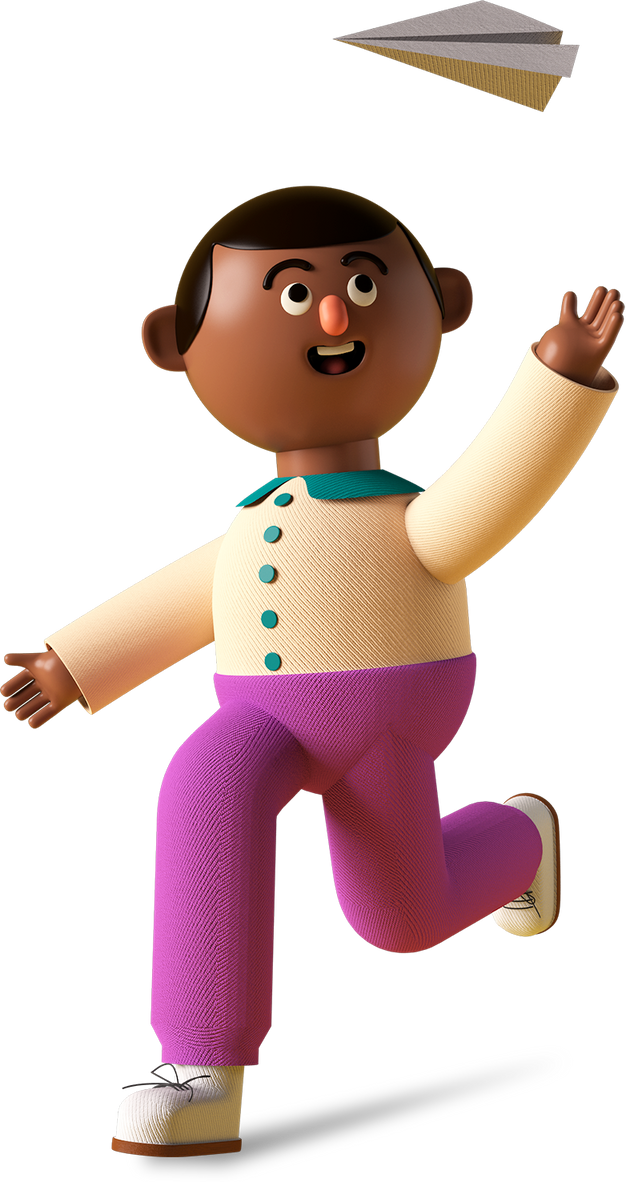 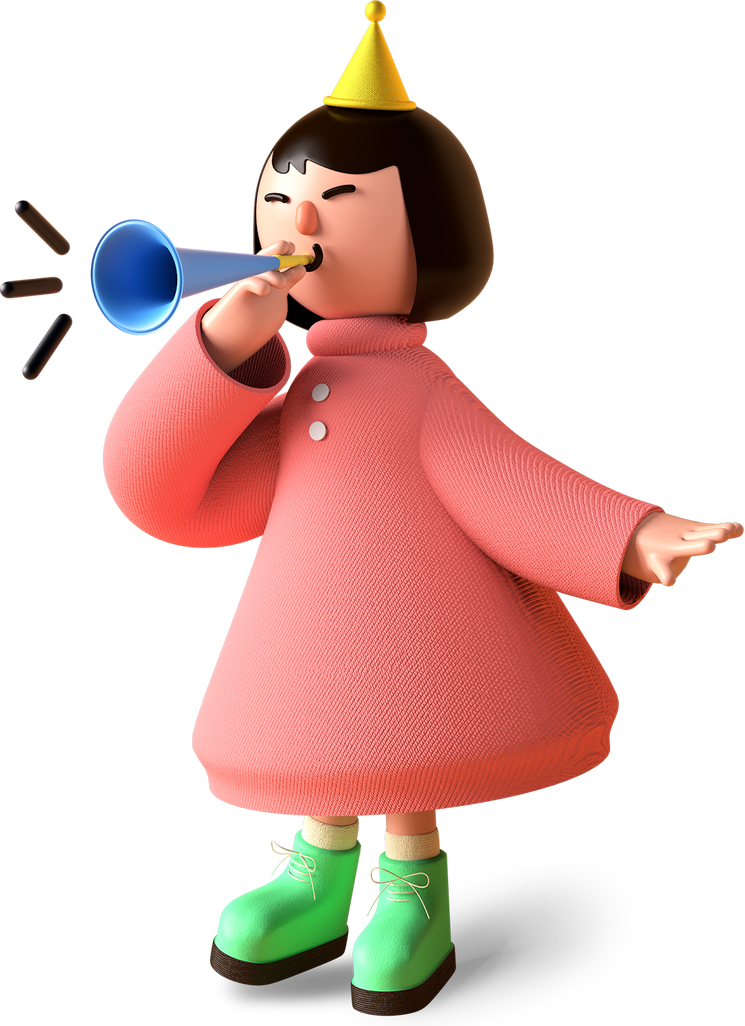 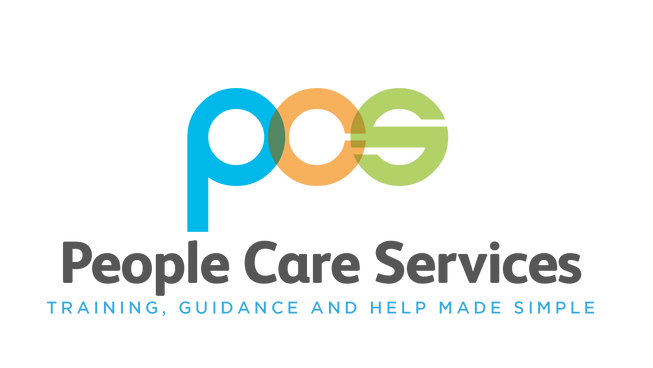 [Speaker Notes: With issues around staff shortages retention and recruitment presently in the sector after almost 2 years from the start of the pandemic, the topic of inclusion couldn't be more timely  
We all want a workplace which is happy, 
successful, motivated, no concerns  such as bullying, harassment and discrimination
Well have you ever thought how a happy and an inclusive workforce can help]
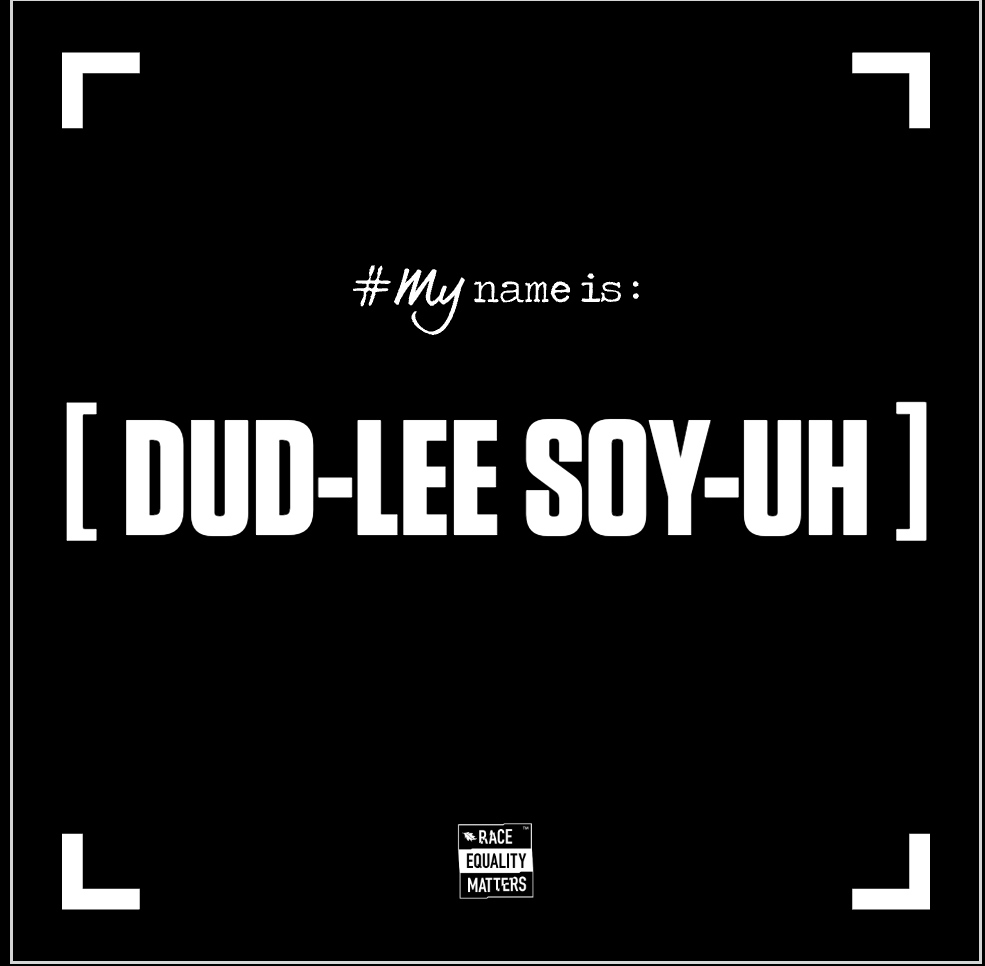 Dudley Sawyerr
               (He, Him )
https://mynameis.raceequalitymatters.com/
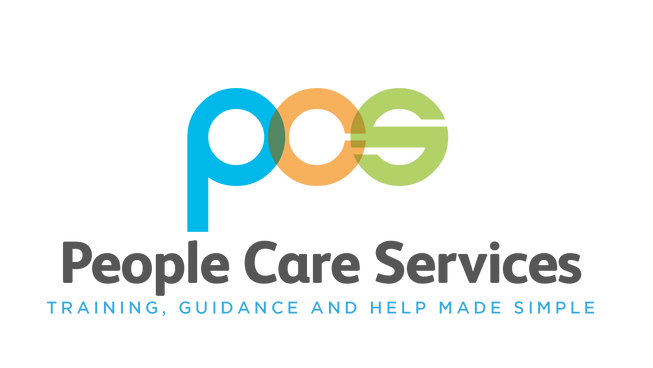 [Speaker Notes: – Many people may have left room after the first two steps but let’s act upon what we have learnt and put it into action. It always great to talk about it but we all can make a difference putting what we have learnt into practise.
put things like asking how you pronounce someone’s name or ask what they liked to be called is a way of making someone be made to feel inclusive]
Health & Social Care Consultant and Business Strategist at People Care Services

Chair for the Registered Managers Groups  LCaS across 14 London Boroughs to facilitate and drive change.  

Working with the NHS to engage Social Care staff and community in the Keeping Well  London project. 

Champion of diversity and inclusion for change and is engaging in some research projects around Dementia to help with future direction for government bodies.

The Race Equity Reference Group Co-Chair (Skills For Care)
The Facts
People from ethnic minority communities account for one in five of the adult social care workforce in England and play a vital role in the day-to-day care of people in our communities. 
In CQC’s  State of Care report in October 2022,  reported that inequalities pervade and persist 

Data from the Office for National Statistics shows that in 2018 to 2020, highlighted people who are more likely to face inequalities in access and experience when using health and care services, including:
 
People from an ethnic minority group
People who have a long-term condition
Autistic people or people who have a learning disability
Children and young people.
There are lots of different characteristics that set individuals apart from each other, such as someone’s ethnicity or religion, their gender and sexuality, age or if they have a disability. All these characteristics could lead to varying levels of discrimination and privilege.
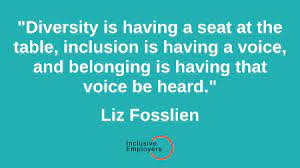 H&F DEMOGRAPHICS
Ethnicity:
Population showed an increase in non-white residents and a decrease in white residents. 
7.3% of Hammersmith and Fulham residents identified their ethnic group as other 
12.3% identified their ethnic group within the "Black, Black British, Black Welsh, Caribbean or African" category.
10.5% identified their ethnic group within the "Asian, Asian British or Asian Welsh
6.7% identified as mixed or multiple ethnic groups 
 
Age: 
Over 10% of the population are over 65 
16% are between 50 – 64

Disability:
In 2021, 15.5% of Hammersmith and Fulham residents were identified as being disabled.
 
Religion: 
There has been a decrease in Christianity and a rise in other religion’s including No- religion.
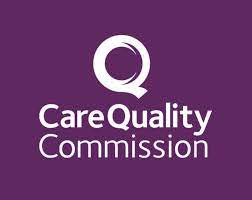 Culturally appropriate care
Culturally appropriate care (also called 'culturally competent care') is sensitive to people's cultural identity or heritage. It means being alert and responsive to beliefs or conventions that might be determined by cultural heritage.

Cultural identity or heritage can cover a range of things. For example, it might be based on ethnicity, nationality or religion. Or it might be to do with the person's sexuality or gender identity. Lesbian, gay, bisexual and transgender people have a particular culture. So do Deaf people who use British Sign Language.


 The regulations culturally appropriate care is relevant to are:
Regulation 9: Person centred care
Regulation 10: Dignity and respect
Regulation 11: Need for consent
What are the legal obligations with equality in an organisation?
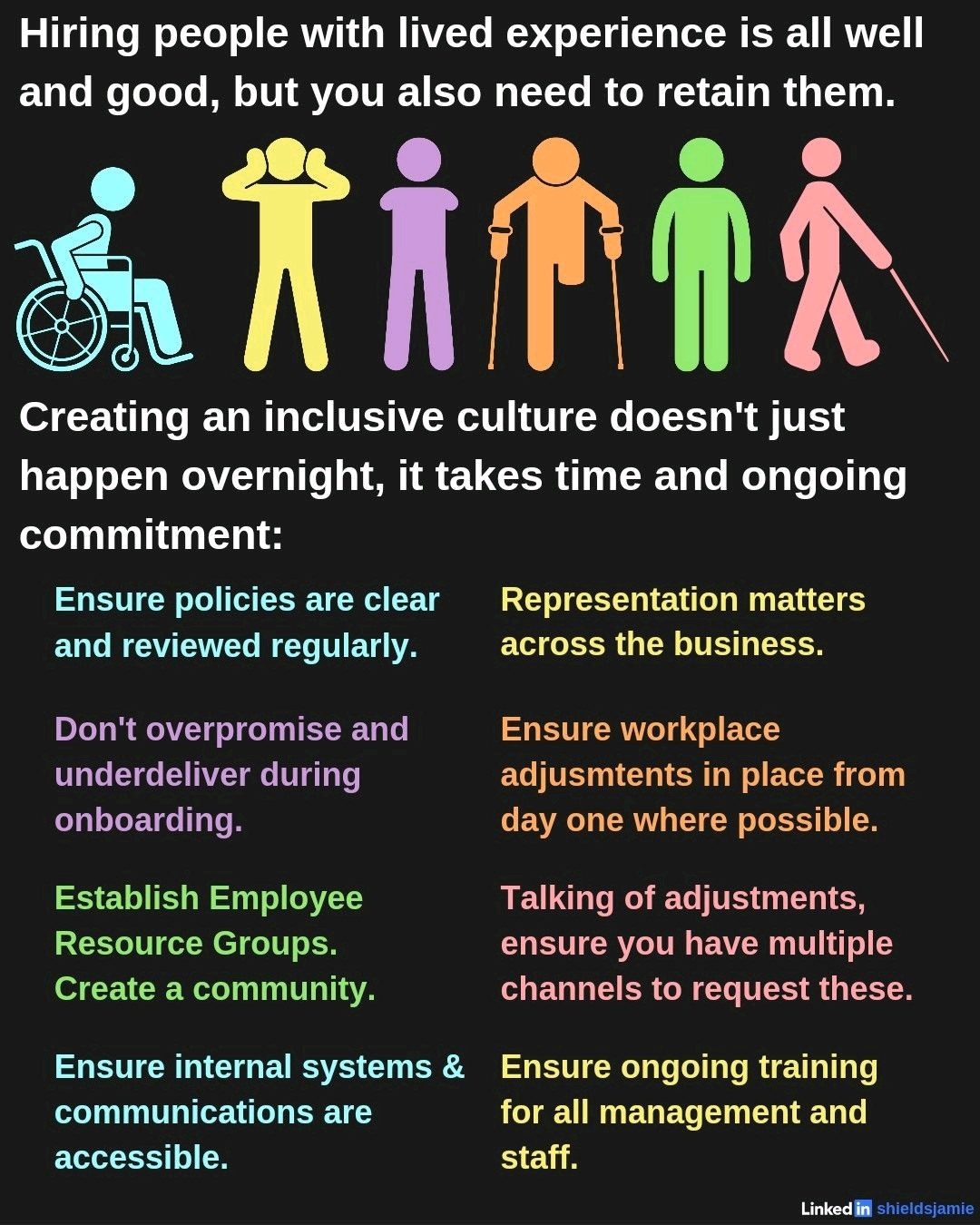 HOW DO SYSTEMS AND PRACTICES LEAD TO INEQUALITY?
DATA & MONITORING
12
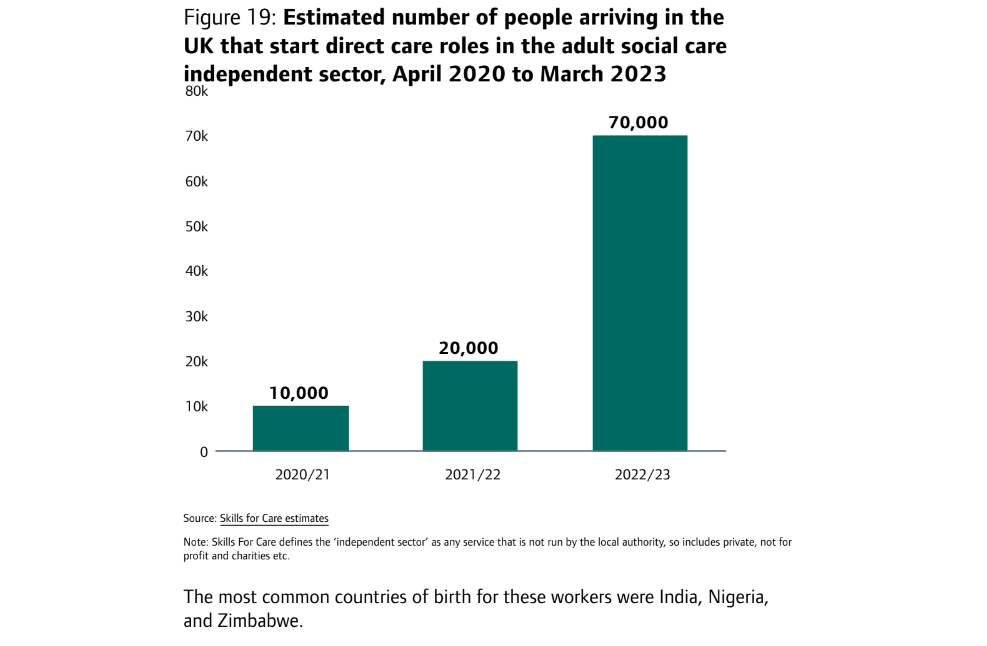 THINGS WE CAN DO?
Blind recruitment
Scoring
Objective interview processes 
Inclusion statements in job adverts:

“As an equal opportunities employer, we are committed to the equal treatment of all current and prospective employees and does not condone discrimination on the basis of age, disability, sex, sexual orientation, pregnancy and maternity, race or ethnicity, religion or belief, gender identity, or marriage and civil partnership. We aspire to have a diverse and inclusive workplace and strongly encourage suitably qualified applicants from a wide range of backgrounds to apply and join us.”
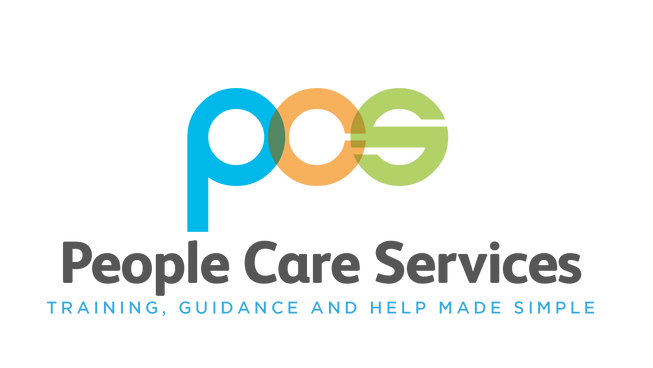 Discrimination at work
Employees should talk to their employer first to try and sort out the 
   problem informally. You may also want to read about workplace disputes.
If things cannot be sorted out informally, talk to Acas, Citizens Advice or a trade 
    union representative.
What you can do if you think you’ve been unfairly discriminated against you can:
Annual award statistics for 2021/2022
What is the cost to an organisation?
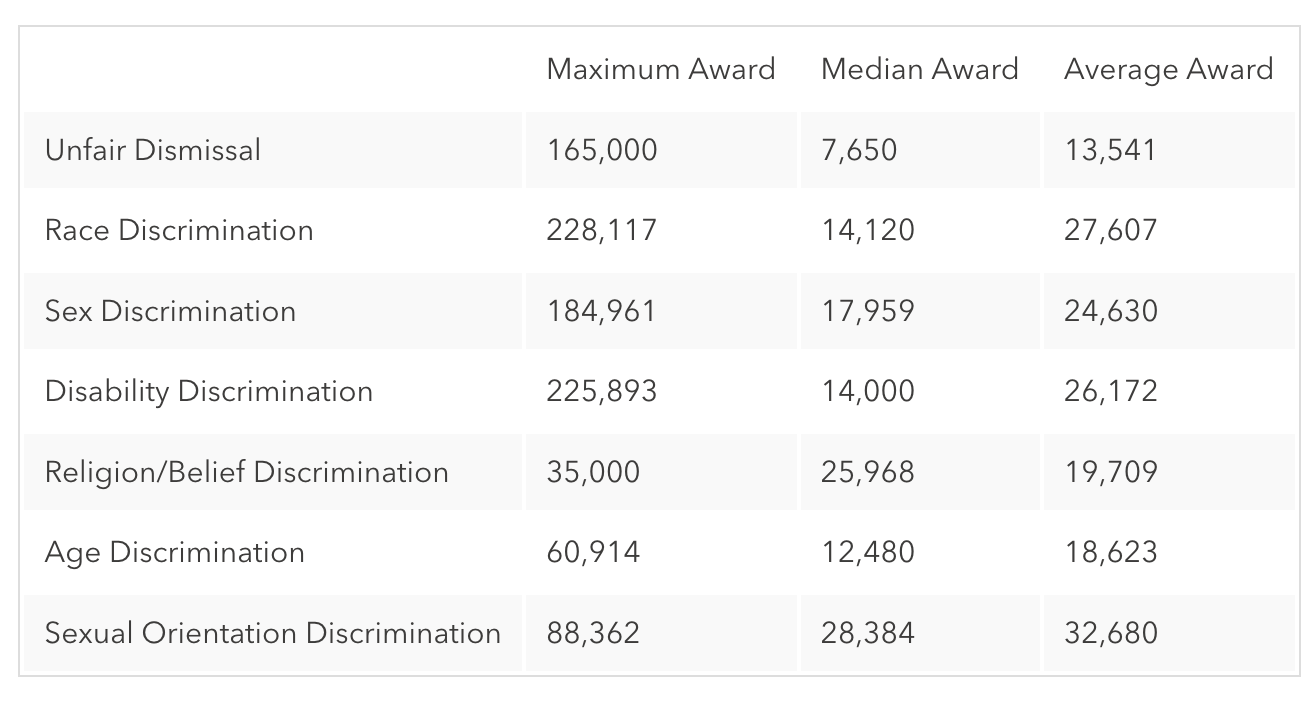 The maximum award was £228,117 for a race discrimination case.
The second highest discrimination award was for a similar amount - £225,893 - in a disability discrimination case.
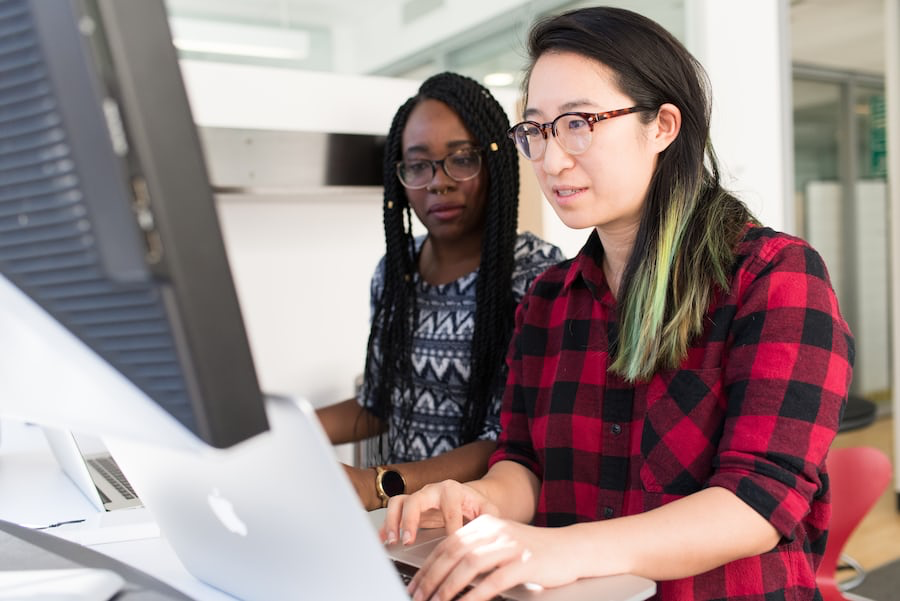 Embedding EDI in the workplace
Flexible working
unconscious bias training
Develop policies and procedures that support equality and diversity
Build into recruitment process
Training on equality and diversity
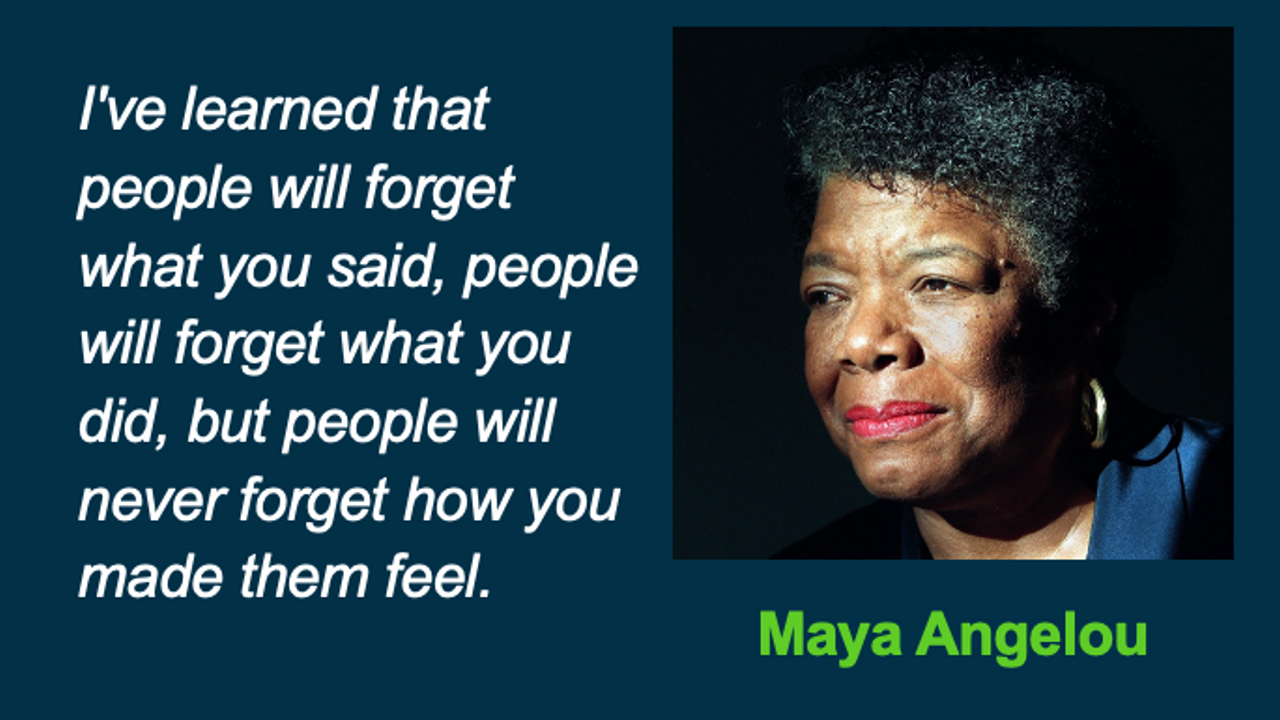 HENRY – VIDEO ON DEMENTIA AND MUSIC –BRINGING ABOUT AMAZING RESULTS
https://youtu.be/RcbddBfoaG4?si=jO4alw5J6xW2nH7A
Activity
Thank you!
PLEASE GET INTOUCH 
FOR FURTHER SUPPORT
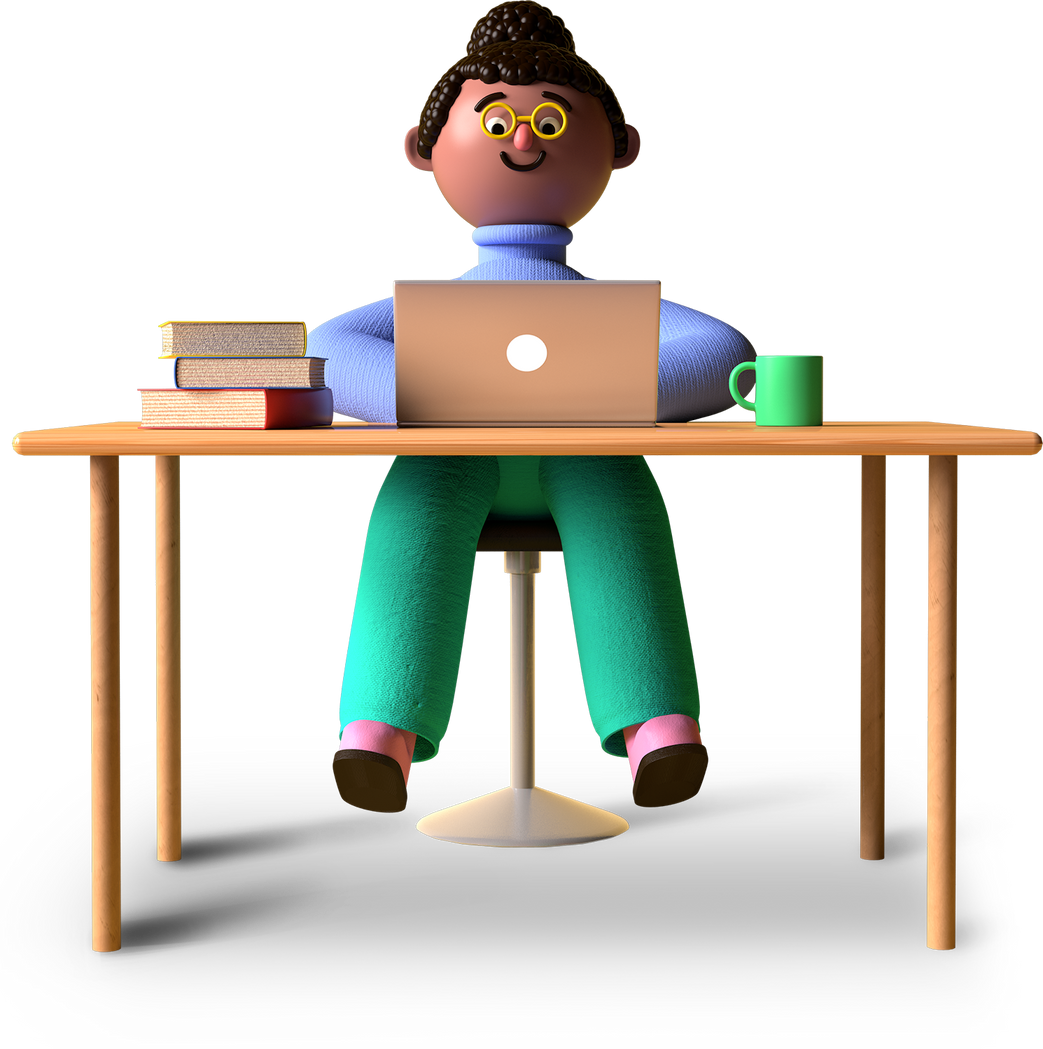 Dudley Sawyerr
dudley@peoplecareservices.com
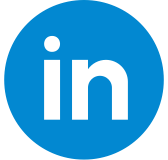 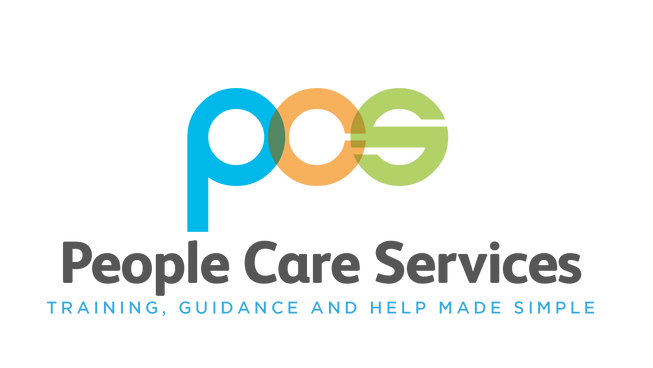